Vom väterlichen Züchtigungsrecht zum Recht des Kindes auf gewaltfreie ErziehungAuf dem Weg zu einem kinderrechtsbasierten Kinderschutz
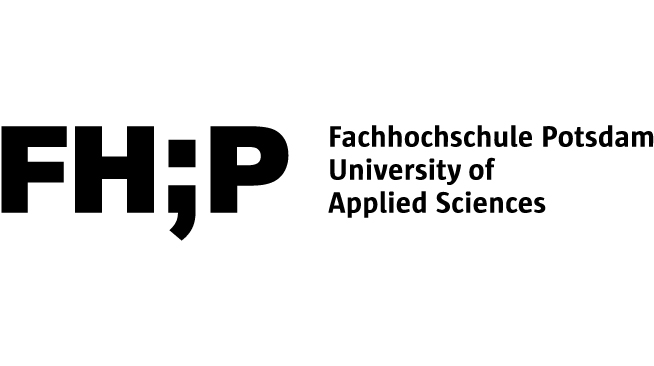 Prof. Dr. Jörg Maywald, Kongress Aufarbeitung
Kinderverschickungen, Bad Salzdetfurth,17.11.2023
Der lange Weg hin zum Recht des Kindesauf gewaltfreie Erziehung (Entwicklung des § 1631 Abs. 2 BGB)______________________________________________
„Der Vater kann kraft des Erziehungsrechts angemessene Zuchtmittelgegen das Kind anwenden.“ (1. Januar 1900 bis 1. Juli 1958)
„Das Vormundschaftsgericht hat die Eltern auf Antrag bei der Erziehung des Kindes durch geeignete Maßregeln zu unterstützen.“(1. Juli 1958 bis 1. Januar 1980)

„Entwürdigende Erziehungsmaßnahmen sind unzulässig.“(1. Januar 1980 bis 1. Juli 1998)

„Entwürdigende Erziehungsmaßnahmen, insbesondere körperliche und seelische Misshandlungen, sind unzulässig.“(1. Juli 1998 bis 8. November 2000)

„Kinder haben ein Recht auf gewaltfreie Erziehung. Körperliche Bestrafungen, seelische Verletzungen und andere entwürdigende Maßnahmen sind unzulässig.“(8. November 2000 bis 1. Januar 2023)
„Das Kind hat ein Recht auf Pflege und Erziehung unter Ausschlussvon Gewalt, körperlichen Bestrafungen, seelischen Verletzungenund anderen entwürdigenden Maßnahmen.“(seit 1. Januar 2023)
Ein Blick zurück:
Ein Vater nach der Geburt seines Kindes______________________________________________
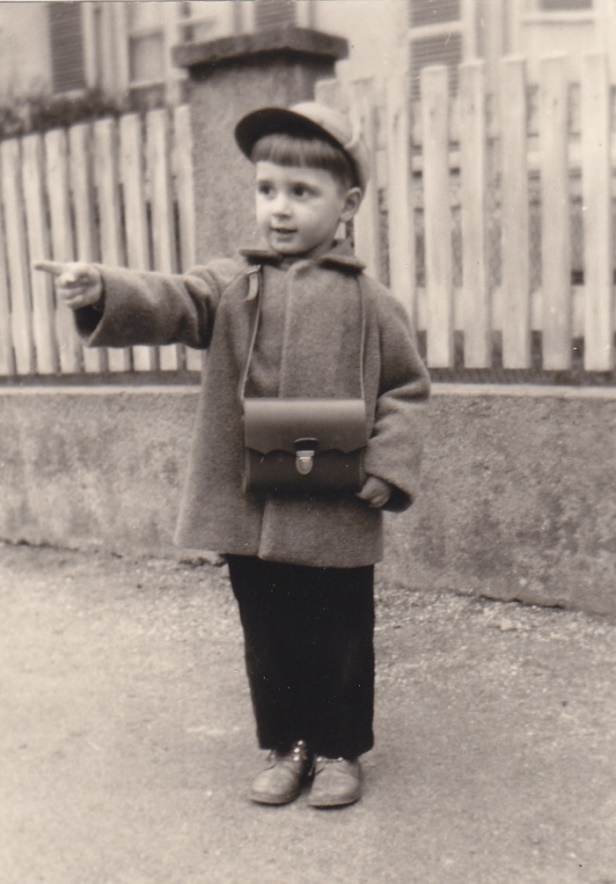 „Wir alle freuen uns schon auf den Tag, wo wir das erste Malalle beisammen sind. Denn leider bekomme ich als Vater meinen Sohn nur sehr wenig im Krankenhaus zu sehen, dadie Kinder sehr abgeschlossen gehalten werden und zur Stillzeit werden wir rausgeworfen. Insgesamt habe ich meinen Sohn nur einige Minuten gesehen, so dass ich nicht sagen kann, wie er sich bis jetzt entwickelt hat. (…)Zur Zeit fühle ich mich noch nicht ganz so als Vater, das liegt aber daran, dass ich meinen Sohn so wenig zu sehen bekam und ihn auch nicht mal berühren oder gar auf den Arm nehmen konnte. Bis jetzt durfte ich ihn im Krankenhaus nur durch die Scheibe oder von weitem sehen!“Heinz Maywald am 29.5.1955 in Briefen an seine Eltern,acht bzw. 15 Tage nach der Geburt des Sohnes Jörg
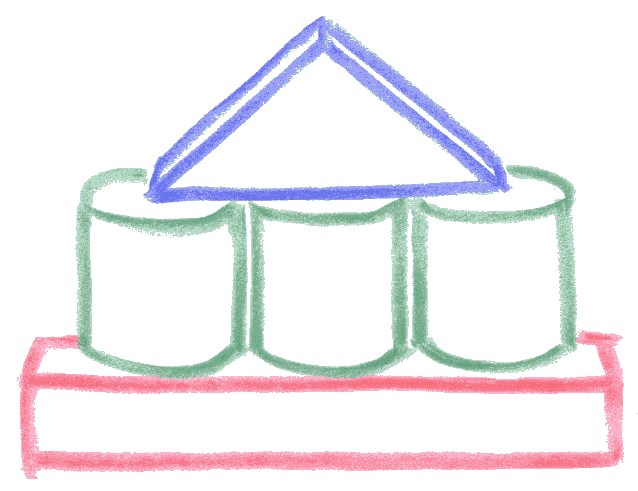 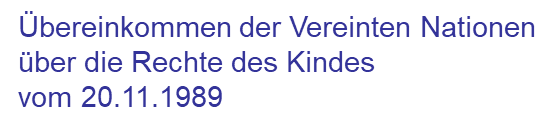 Vorrang des Kindeswohls
Artikel 3 Absatz 1
Schutzrechte
Artikel2, 8, 9, 16, 17, 19, 20, 21, 22, 24, 30, 32, 33, 34, 35, 36, 37, 38, 40
Förderrechte
Artikel6, 10, 17, 18, 23, 24, 26, 27, 28, 29, 30, 31, 39
Beteiligungsrechte
Artikel 12, 13, 14, 15, 17
Artikel 1
Geltung für Kinder
Begriffsbestimmung
Artikel 4
Verwirklichungder Kinderrechte
Artikel 42
Verpflichtungzur Bekanntmachung
Artikel 44
Berichtspflicht
an UN-Ausschuss
Kinderschutz: unterschiedliche Reichweiten______________________________________________
Intervenierender Kinderschutz: Kindeswohlgefährdung(enges Verständnis)
Präventiver Kinderschutz: u.a. Frühe Hilfen(erweitertes Verständnis 1)
Institutioneller Kinderschutz: Kindeswohlbeeinträchtigung(erweitertes Verständnis 2)
Verwirklichung sämtlicher Kinderschutzrechte:u.a. Diskriminierungsschutz, Gewaltschutz, Medienschutz,Gesundheitsschutz, Schutz der Privatsphäre(weites Verständnis)
Kinderrechtsschutz: Umsetzung sämtlicher KinderrechteSchutzrechte – Förderrechte – Beteiligungsrechte(sehr weites Verständnis)
5
Fehlverhalten durch Fachkräfte: Formen_______________________________________________
Beschämung und Entwürdigung
Anschreien
Ständiges Vergleichen mit Anderen
Bevorzugung von Lieblingskindern
Diskriminierung
Zwang zum Essen
Rigide Schlafenszeiten
Kontrolle des Toilettengangs
Zerren und Schubsen
Körperliche Bestrafung
Fixieren
Vernachlässigung der Aufsichtspflicht
Mangelnde gesundheitliche Fürsorge
Ungenügende Nähe-Distanz-Regulation
Ignorieren von Übergriffen unter Kinder
Sexuell übergriffiges Verhalten
Sexueller Missbrauch
(…)
Gewalt durch pädagogischeFachkräfte: Ursachen______________________________________________
Individuelles Versagen vor dem Hintergrundbelastender biografischer Erfahrungen
Ausbildungsdefizite und mangelnde professionelle Kenntnisse
Strukturelle Mängel wie z.B. schlechte räumlicheund personelle Ausstattung
Mangelnde Unterstützung und Solidarität im Teamoder durch die Leitung bzw. den Träger
Fehlendes oder wenig bekanntes Schutzkonzeptin der Einrichtung
Situative Überforderung in einer Krisensituation
Gewalt durch pädagogischeFachkräfte: Folgen______________________________________________
Körperliche und/oder seelische Verletzungen sowieAuffälligkeiten im Verhalten des Kindes
Verschlechterung des Gruppenklimas
Beschädigung des Vertrauensverhältnisses der Elterndes betroffenen Kindes zur Kita
Verunsicherung, Angst und Misstrauen in der Elternschaft
Verunsicherung und Angst im Team
Überforderung und Beschädigung der Autorität der Leitung
Imageschaden für die Einrichtung und den Träger
Schutzkonzepte in Einrichtungen:zentrale Elemente______________________________________________
Verankerung des institutionellen Kinderschutzesim Konzept der Einrichtung
Risikoanalyse und Festlegung pädagogischer Standardsin Schlüsselsituationen (Verhaltenskodex)
Thematisierung in BewerbungsverfahrenErarbeitung einer Selbstverpflichtungserklärung
Einrichtung von Beschwerdeverfahren für Kinder,Eltern und pädagogische Fachkräfte
Präventionsangebote zum Schutz der Kinder vor Gewalt
Notfallplan zum Vorgehen bei Gewalt durch Fachkräfte(inkl. Vorgehen bei Falschbeschuldigungen)
Kooperation mit einer Fachberatungsstelle